Assisting Women and Beginning Farmers to Mitigate Legal, Production and Market Risks of Adding Value in the FSMA Environment
Extension Risk Management Education National Conference Fort Worth, Texas
Winifred W. McGee, Senior Educator, Agricultural Entrepreneurship
Juliette Enfield, Educator, Agricultural Entrepreneurship
[Speaker Notes: ½ minute
This presentation will discuss the constantly evolving world of food business development and the need to assist farmers – especially starting and women farmers – to understand how regulations, production realities and the marketplace all present their own special risks because of the installation of the Food Safety Modernization Act of 2011.

We will focus on a program developed by Penn State Extension, “Food for Profit,” which has been modified to introduce necessary strategies that farmers and food entrepreneurs can consider, research and adopt to address the heightened food safety environment.]
The Pennsylvania State University is an affirmative action, equal opportunity university.
This presentation includes material is based upon work supported by USDA/NIFA under Award Number 2010-49200-06201."
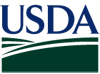 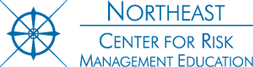 "This project supported [in part] by the Northeast Sustainable Agriculture Research and Education (SARE) program. SARE is a program of the National 
Institute of Food and Agriculture, U.S. Department of Agriculture."
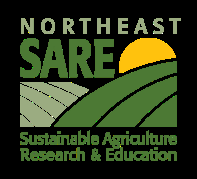 [Speaker Notes: ½ minute
Our Food for Profit program has benefitted from support of NE Center for Risk Management Education, USDA/Risk Management Agency Partnership, and NE Sustainable Research and Education Funding.

We especially want to recognize that the “Annie’s Project – Women Adding Value” – a Risk Management Education grant project that allowed us to integrate FSMA compliance with an established, seasoned Extension Education project.]
Agenda
Impacts of FSMA on food business
 The Food for Profit and Managing Risk for Food Business programs addressing:
Food safety regulations and protocols
Marketability/profitability
 Participant impact evaluation
End of session
Six months out
“Taking the program home” to your community
[Speaker Notes: 1 minute
Do not spend a lot of time on this slide – it is an overview of what will be covered through out the presentation!!!!

During our time together, we will address how the Food Safety Modernization Act continues to impact starting and small food enterprises – from wholesale marketing of fruit and vegetables (to restaurants) to making value-added products, so we will discuss this challenge and some risk management/food safety strategies to rise to the challenge.

We will then discuss the Penn State Extension Food for Profit and Managing Risk for Food Business classes – how they provide an introduction to, and working knowledge of, specific food safety concerns and the protocols to address these concerns – while still looking at ways to keep food items marketable and profitable.

We will glance at a few indicators gathered through in-class evaluations and six months post-class that demonstrate learning and adoption of the appropriate food safety protocols by farmers and food entrepreneurs who attended these classes 

And we will round out the presentation by describing opportunities to receive training to duplicate these classes in other states.]
Our “Risk Society”
Modern life outcomes private concerns
Modify consumption practices to handle risk
demand for organic foods
demand for foods produced locally
Psychological regaining of control over the risks by knowing how/where food is made
SOURCE:  Consumer Support for Local and Organic Foods in Ohio  M. K. Bean, The Ohio State University (2008)
[Speaker Notes: 1 minute

For a number of years, reports of consumer research have demonstrated the private concerns that many people have, in our society where most people are so far removed from the farm and a great deal of what “lands on the dinner table” is questionable – what methods were used? How was food safety maintained? 

An Ohio State University study conducted several years ago pointed out a trend that exists today – the demand for organic foods, or locally produced foods, has its roots in the consumer’s desire to regain some ownership, or control, of what they and their family will eat.

This provides, at least, a bit of psychological regaining of control that was lost when our agrarian society became a metropolitan one.

Along with the local and organic food movements, we have seen a large outcry for more government legislation of how and where food comes to be – even though it is generally acknowledged that once-a-year inspections by overworked sanitarians can hardly begin to do the job.]
Food Safety Modernization Act
Addresses food outbreak prevention at all stages:
Growing food: GAPs & GHPs
Basic kitchen: GMPs
Advanced kitchen: Hazard Analysis Critical Control Points (HACCP)
Customer-focused: Allergen & nutrition notification 
Thinking ahead: Pro-active recall 
Final step: Adequate insurance coverage
[Speaker Notes: 1 minute (please see that this introduces a series of slides on each topic – just go fast through this)

And so, after much analysis by the Food and Drug Administration – and many public hearings to discuss the matter, we saw the initiation of the Food Safety Modernization Act in January 2011. This all-encompassing legislation sought to improve the safety of food from field to fork – a daunting task that is still in the process of settling in fully.

In brief, FSMA addresses food outbreak prevention at all stages – in the field through Good Agricultural Practices/Good Handling Practices Certification. In the kitchen/processing plant through Good Manufacturing Practices, and in many cases where food processing requires vigilant monitoring through Hazard Analysis Critical Control Points (HACCP).

Previous legislation – such as the Food Allergen Labeling and Consumer Protection Act (FALCPA) of 2004 have gained new emphasis, along with expanded requirements for accurate, complete and understandable ingredient lists and nutrition facts panels.

Recalls have become more prevalent – not just in the case of food borne illness outbreaks, but 80% of the recalls due to incorrect or incomplete labelling. This calls for food businesses being proactive – planning how they will conduct a recall when, rather than if, it will be needed.

Finally, after all else, we see insurance coverage for those events that take place despite the strategies to the contrary.]
Food Safety Programs – GAPs/GHPs
GAPs/GHPs - Good Agricultural Practices/Good Handling Practices
Applies to:
Growers and direct marketers
Manufacturers, buying from growers
Improves farm products’ quality and safety
Focuses on
“Clean Soil”		― “Clean Hands”
“Clean Water”		― “Clean Surfaces”
http://extension.psu.edu/food/safety/farm
[Speaker Notes: 1 Minute

Safe food begins at the farm.  When steps are taken to lessen biological contamination, there is less likelihood of health hazards caused by poor handling during later preparation stages. Potential biological contamination not only concerns the farmer, but any food processor who will be using the produce in a commercial food item.

Good Agricultural Practices can be adapted and/or incorporated into any production system, to help improve the quality and safety of the produce as it is grown.  They focus on:
-- Soil (minimizing the risks caused by use of manure as a fertilizer, by incorporating manure into the soil or using cover mulch, preparing the manure through high temperature, aerobic composting, applying manure to cover crops in the fall (or in the spring 2 weeks before planting), and allowing at least 120 days between manure application and the fruit or vegetable harvest.)
-- Water (ensuring that the water used for irrigation, cooling, processing or cleaning comes from a known source, and regularly testing water sources to rule out contamination).
-- Hands (reviewing personal hygiene, work clothing, and overall health practices of all who come in contact with food).
-- Surfaces (Keeping processing area or facility clean, culling soiled produce in the field, using easily cleaned and sanitized harvest totes, setting up a daily sanitizing schedule, controlling animal contamination, and developing guidelines for storage and transport of produce).

Protocols must be put in place, an audit needs to be conducted to confirm that the practices are ample to protect food (to receive certification) and records – a paper trail – must be maintained to demonstrate that GAPs/GHPs are followed on the farm. This represents time, money, and new activities for farmers.]
Food Safety Program -- GMPs
All food manufactured in a sanitary environment adhering to Good Manufacturing Practices (GMPs)- 21Code of Federal Regulations, Part 110
Process controls (proper cooking time and temperature)
Ingredient handling/storage
Pest control
Cleaning and sanitation
Sanitary equipment and utensil design
Allergen control
Personal hygiene
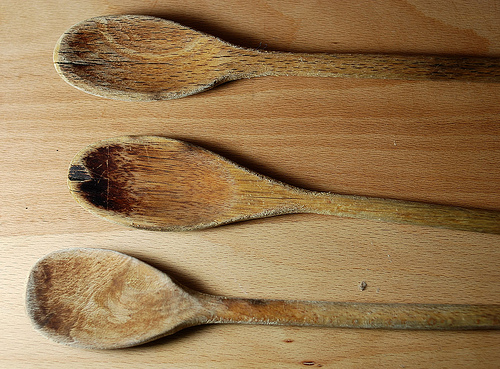 [Speaker Notes: 1 Minute

All food that is manufactured in the United States must be made in a sanitary environment that reflects Good Manufacturing Practices, as outlined by the Code of Federal Regulations, or CFR, Section 21, Part 110

GMPs deal with benchmark cooking times and temperature, handling and storage of ingredients, facility pest control and the other items in this list.

While ideally these are the standards to which all food ventures should adhere, for starting and small businesses, these activities represent a change from the “family cooking” that made the entrepreneur want to start his/her business.

More stringent maintenance of food safety protocols has meant that most food entrepreneurs need to receive food safety certification such as the National Restaurant Association’s Serv Safe, prior to opening. While these classes are becoming more accessible, there continues to be time and expense factors that impact on food businesses]
Food Safety Programs - HACCP
Conduct hazard analysis, determine Critical Control Points (CCPs), establish Critical Limits, monitor for CCPs, mitigate problems, record activities.
Applies to:
Processors or wholesalers of meat, seafood, or juice 
Businesses using preservation processes to increase the shelf-life of the food (including acidification, preservatives, vacuum packing or ROP)
Facilities registered with FDA that do not have exemption status (regulations implemented as part of FSMA)
[Speaker Notes: 1 Minute

Certain food products require a higher level of oversight because of those critical processes that must go right first time, every time. 

HACCP was originally developed by NASA during the race to the moon – astronauts who would be orbiting earth for many days could not chance a food borne illness. This process – which now applies to not only meat, seafood, and juice production but also any acidified foods (like pickles), foods with preservatives added, and vacuum packed or reduced oxygen packaged products – requires that the entrepreneur review every step taken to manufacture the product, identify times when deliberate monitoring is required to ensure safety (called a Critical Control Point), determine what they should see to indicate “no problems,” plan actions when deviations occur, and keep record of all actions.

Many food business owners need to work with a professional to develop their plan, and to regularly check in with experts to make sure that their protocols are adequate and up-to-date. The process takes money, time, and consistency.]
Food Safety Programs – Allergen 														Notification
>160 foods recorded causing allergic reactions 
“Big 8” allergens  are the focus of Food Allergen Labeling and Customer Protection Act of 2004:




Protect consumer by proper labeling and use GMPs to prevent cross contamination to other foods
Peanuts
Tree Nuts
Crustacean shellfish
Fish
Eggs
Dairy
Wheat
Soy
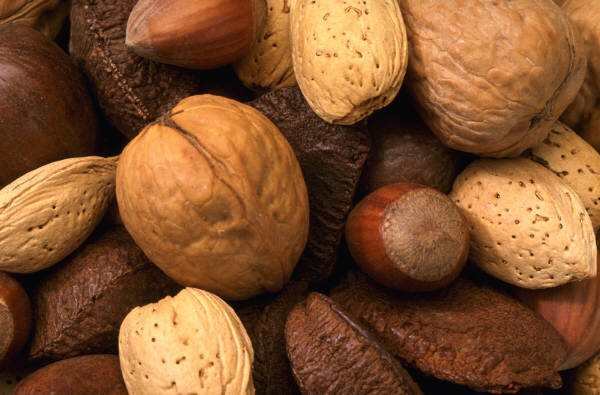 [Speaker Notes: ½ minute

As you heard earlier, the Food Allergen Labeling and Consumer Protection Act (FALCPA) of 2004 has found new life in FSMA. Although there are more than 160 foods that have caused an allergic reaction in someone, sometime, 8 allergens are the focus of this legislation. Manufacturers having any of the 8, or a protein derived from the 8, must notify the public on food labels. In addition, the GMPs related to cleaning, rinsing and sanitizing production services are to be maintained to lessen the chance of cross-contamination of a non-allergen by residue.]
Food Safety Programs – Recall Plans
Legal/ethical responsibility to remove products that are hazardous to the consumer
Important to prepare, test-run and maintain a written recall plan
HACCP plans/records may indicate critical control point parameters that, when not met, will present hazards requiring recall
[Speaker Notes: ½ minute

Finally, it is the business owner’s legal and ethical responsibility to remove any product from the marketplace that may present a hazard to the customer.

At one time, recalls were rare – and so it is unusual to see a company planning ahead for potential recall. However, in the FSMA world, it is necessary to visualize what might happen, form a team and assign roles, test-run the recall plan and make sure that that plan is in writing.

Because recalls frequently occur related to recognizable deviations from the planned processing of a food, HACCP plans and records often will be good indicators of potential events that will kick off a recall.]
Adequate Insurance Coverage
General Farm Liability OR
	Commercial Business Liability
Product Liability Insurance
Additional Types
Product Recall Insurance
Accidental or Product Contamination Insurance
Malicious Tampering Insurance
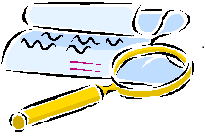 [Speaker Notes: 1 minute (must summarize what is said here – don’t read  this verbatim)

Since we do not live in a perfect world, the unplanned, unexpected may occur – and insurance coverage helps to fill this gap.
These are insurance types that each food producer needs to consider (and discuss with a trusted insurance broker/agent):
General farm liability insurance typically protects against claims for bodily injury and property damage that occur on the farm premises or as a result of farm operations (IRMI, 2008). These policies cover accidents that affect farmers, employees, guests, and customers.  Applicable to pick-your-own operations and on-farm stands.
Commercial business liability insurance is necessary if your business undertakes activities that are not considered “agricultural” or “farming.” It works essentially the same way as general farm liability insurance. The insurance is appropriate for value-added enterprises and businesses with products that have shelf-life. This insurance is also appropriate for growers who sell in farmers’ markets or businesses sell more than a certain percentage of products that originate off-farm.
Product liability insurance is coverage protects your business against consumer claims of injury caused by a defective or hazardous product. Most retail stores require that food products they carry have a minimum level of product liability coverage (normally a $1 million policy or more). It is important to understand, however, that food product liability insurance strictly covers claims of injured parties and not recall costs.  

For that reason,  your product is going to be sold by an intermediary (you are not direct marketing) you may consider these types of coverage:
Product recall insurance typically covers only the actual or direct costs of a product recall, such as costs associated with getting the contaminated product off the shelf and destroyed, cost of replacing contaminated products, and transportation costs. It does not cover other indirect costs or losses due to the product recall or an outbreak warning, such as third party expenses, loss of profit, and business interruption losses. 
Accidental or product contamination insurance covers both the direct and indirect costs of product recall. It also insures growers against claims resulting from their own unintentional distribution of a product deemed unsafe. However, as with the product recall policy above, this coverage applies only to those growers whose product was contaminated. Those growers who suffered loss of profit or business interruption losses but were not contaminated (their product was rejected as a precaution or due to a market scare) typically will not be covered under this policy. 
Malicious tampering insurance is more comprehensive insurance that covers losses from criminal actions of sabotage against the producer, as well as the losses covered in the accidental or product contamination policy (the indirect and direct recall costs). The accidental contamination provision of the policy covers the following losses: (1) recall expenses, (2) lost gross profit, (3) rehabilitation expenses, and (4) crisis response.]
Costs of FSMA Compliance
New equipment/practices
Recordkeeping
Training/habit-building
		 ↑
None of these necessarily mean “perfect” produce or that 100% of products will be sold… but these real costs are part of starting a food business in 2016
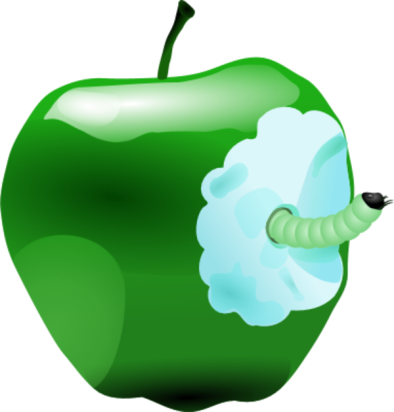 [Speaker Notes: ½ minute

It is important that new food business owners, as well as seasoned business owners who must modify their practices due to FSMA realize the cost of compliance.

New equipment and processes are often needed

Creating a paper trail is essential

Food business people and their employees must get additional training appropriate to commercial food preparation and (in some cases) form new habits.

None of these food safety requirements mean that all products will be “perfect,” and since everyone is required to comply, there is no direct competitive advantage to having these food safety protocols in place, but they do represent real costs in starting (and managing) food businesses in 2016 and into the future.]
Food for Profit™: A Branded Program
Successful, tested educational materials
Standardized subject matter
Delivery by certified instructors
Specific goals, methods, and impacts
Matrices to assess compliance
Immediate, intermediate and long-term impact evaluated  what clients plan to, and actually do as a result of the class
[Speaker Notes: 1 minute

Since 1992, Penn State Extension has delivered “Food for Profit” workshops to people who want to start a food business.  This one-day session has a consistent set of topics, successful educational materials, and matrices to assess compliance.

In 2010 (prior to the FSMA), a NE Risk Management Education grant funded a project to add food risk management through food safety strategies – which at that time would have been voluntary but practical – to the established curriculum]
FSMA-related Workshop Content
Trained Extension personnel cover basics in the “Food for Profit” workshop:
Game Plan (FSMA strategies in business plan)
Food Safety (how FSMA relates to operations)
Packaging/Labeling (integration of allergen notification through SOPs)
Hands-on activities and discussion underscore the 6 FSMA strategies in one-day “Managing Risk for Food Business” workshop
[Speaker Notes: ½  minute

As a result, the trained Extension personnel began to provide basic introduction to GAPS/GHPS, GMPS, HACCP, Allergen Notification, Proactive Recall Planning, and Insurance Coverage as part of the Food for Profit workshop, integrated several times throughout the agenda.

In addition, a second, more in-depth class was created and launched – “Managing Risk for Food Business” – using an interactive format to have students experience aspects of each strategy, and determine which ones would best fit their business ventures.]
Impact of Food for Profit
Since the “renaissance” of FFP (fall 2010)   1593 participants; 312 since October 2015
Train-the-trainers in PA, MD, WV, TN, and OR
292 respondents, 2015/16 in-session survey:
92% (262/285) rated “Needs Met” Good/Excellent
96% (278/291) rated “Speakers” Good/Excellent
96% (276/288) rated “Materials” Good/Excellent
56% (158/281) said program Met Expectations; 
36% (101/281) said program Exceeded Expectations
[Speaker Notes: 1 minute

Due to a NE SARE Professional Development Grant, the Penn State development team has offered a train-the-trainer program to introduce additional Extension personnel in several states to the Food for Profit workshop and materials to enhance farmer and food entrepreneur exposure to FSMA related activities.

Since fall 2010, just short of 1600 participants have attended a Food for Profit or Managing Risk class; 312 of them since October 2015. Each participant is provided a survey to complete during the class day – and most people do fill out at least a portion.

Basic satisfaction of these participants in this educational opportunity is noted on this slide.  As you can see, response to Food for Profit has been extremely positive (quickly go over numbers on this slide).]
Composition of FFP Participants
[Speaker Notes: ¼ minute

Although original audiences for this class were largely women, the most recent classes show a distribution of 2 to 1, women to men.]
Importance: Food Safety Protocols
[Speaker Notes: ¼  minute

Keeping in mind the tightening of food safety matters by FDA and USDA, it is important to see that when asked about the importance of “The need to ensure that my production methods follow food safety practices and procedures,” 95% (278 out of 292) of the respondents indicated that this is “very important” in the current marketplace, their opinion formed by attending this workshop.]
Impacts of Risk Management Strategy Education
[Speaker Notes: 1½ minute

Participants are also polled for information related to the 6 risk management strategies for food safety.

The dark blue lines indicate first exposure to a strategy – as you can see, GAPs/GHPs, GMPs, HACCP and Proactive Recall are fairly new concepts.

The light blue indicate responses that the strategies that “do not apply” to the respondent’s business idea. Relatively few people selected this option – especially in the case of insurance coverage.

The green lines show the number of participants who wanted to learn more about a particular strategy; although the most selected was insurance coverage, HACCP, GAPs/GHPs and GMPs were often noted.

Finally, the pink lines show intent to adopt a strategy as a result of attending the class; this intent was strongest for allergen notification, but all strategies showed ample numbers of people who wanted to follow through and act on what they had learned.]
Extended Impact of Food for Profit
Fall 2015, 250 “graduates” from the 2014 classes (N = 522) invited to provide feedback
Survey Monkey on-line evaluation
57 respondents (23% response rate)
Data collected:
Entrepreneurial launch/expansion
Risk management strategies explored/adopted
Gross income
Jobs created
[Speaker Notes: 1 minute

Of course, the best laid plans often are circumvented by time, energy and money. So, it is important to re-visit with the participants after a matter of months has gone by.

In September 2015, a subset of members of the 522 individuals who attended Food for Profit classes during 2014 in Tennessee, Maryland, West Virginia and Pennsylvania (n=250) were invited to contribute to a six- to twelve-month post survey (on-line). 
57 of those invited (23%) completed at least some responses, citing progress made toward start-up or development of a food business — and any research, adoption or fine-tuning of risk management strategies.]
6-to-12 Month Out Participant Profiles
[Speaker Notes: ½ minute

It is important to see the profiles of those who answered – whether they had fully executed or maintained their venture, or whether they still were researching.

As you can see, twenty-one reported staying in, expanding or going into business and many more people (20) continued to research their idea.  9 had put their business “on hold” for the time being and 7 had decided not to start a food business (two of these people had started a non-food business, however).]
Risk Management Steps: Intermediate Impact
[Speaker Notes: 1 minute

Once again, we returned to asking the respondents about the FSMA related strategies about which we talked during the class that they had attended; data about each strategy was solicited in a separate question.

43 of the participants responded to one or more of the questions specifically asked about the risk management strategies that had been covered in Food for Profit.  A majority of them reported continuing to research, independently, about these tools to lessen the risks.  Some had attended classes – especially related to Good Agricultural Practices/Good Handling Practices and a notable number had worked with an insurance broker to review and potentially modify their coverage. Allergen notification, GAPs/GHPs Certification, and adding to or refining insurance coverage were the three most-cited adoptions of the risk management strategies.]
Proactive FSMA Compliance
Rationale for pre- and early-initiation education:
Habits cost-effective/easier to establish (from start) than change “when I’m big enough”
Trickle-down of expectations from FDA
Triple focus of compliance
Regulation/law (I MUST do)
Ethics (I do to protect others)
Lessen liability/reduce risk (I do to protect myself)
[Speaker Notes: 1½ minute

We are providing you with a complete report of the intermediate impact evaluation results so that, at your leisure, you can better gauge the success of this method of FSMA based education.

Some people have questioned addressing risk management/food safety strategies when educating people who have just started, or have yet to start, a food business. However, we believe that there is good reason to bring this information to the initiators of new food ventures. 

Putting protocols in place right from the start becomes “how we do business” – it is easier to build rather than change habits – and less expensive then retrofitting a business when they are compelled to adhere to food safety requirements.

As FSMA settles in, expectations trickle down from FDA to even cottage industry and small farm owners – so no one is exempt.

And, truly, compliance has a triple focus – of course, regulations and law are important, but there is also a sense of ethics – to truly do one’s best to make and sell safe food – and a sense of economic self-preservation – to have a paper trail that shows due diligence and effort to make food in a way that is safe and proper]
Taking Food for Profit™ Home
Professional Development Process
Food enterprise basics in the FSMA world
Customized resources for additional states
Beyond the original states – soon in OH/IN
Training available for Extension Professionals
Webinar
Guided application; apprenticeship to launch
Regular updates for a dynamic business world
[Speaker Notes: 1½  minute

How might people in your state benefit from Food for Profit?  As you can see, this is a branded program – and we have already spoken of the professional development process that will enable other professionals to be certified to teach, or become more confident in providing individualized consult to would-be food entrepreneurs.

Our curriculum has been effective in providing food enterprise development basics that relate to FSMA requirements – and the Penn State team has gained experience helping others to tailor what they provide to the unique standards of other states

In addition to Maryland, West Virginia, Tennessee, and Oregon, this program is soon to move into Ohio and Indiana.

Training is provided by webinar, initially – so that the basic concepts can be viewed by busy professionals during live sessions or recordings. State teams are guided in how to apply the program, from training, to apprenticeship, to launch

And, in the future, as things change, the larger Food for Profit community will work together to see that new challenges are addressed, FSMA and beyond.

Questions?]